Exploring the Endless Frontier: Science Policy for the Planetary Scientist
Sam Myers

Ph.D. Candidate, LPL, University of Arizona
LPLC Invited Graduate Speaker

August 18/19, 2023
Image Credit: Unknown
[Speaker Notes: Why policy is something we all should care about
There are ways to get involved in science policy]
What is science policy?
Science for Policy
Policy for Science
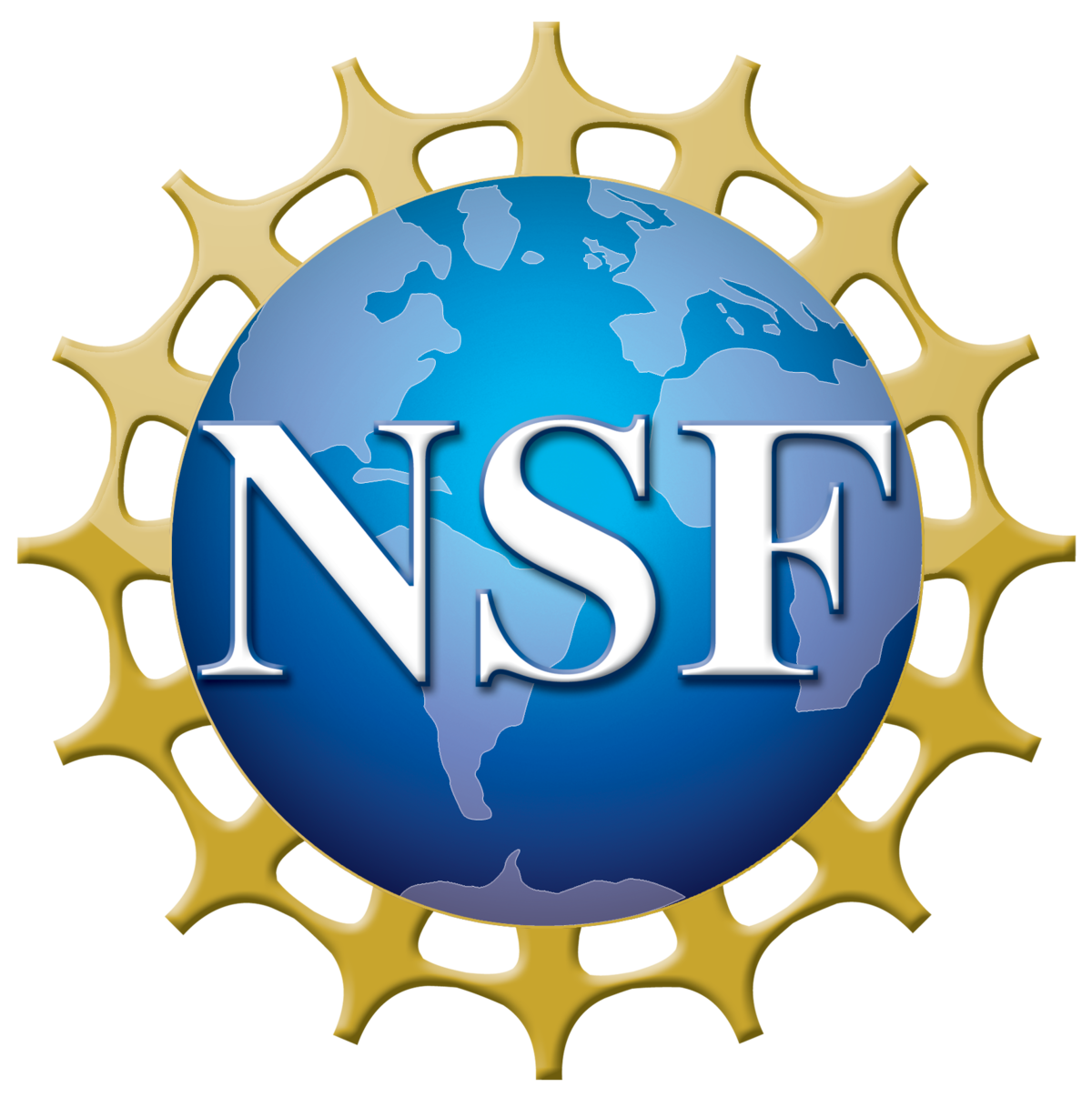 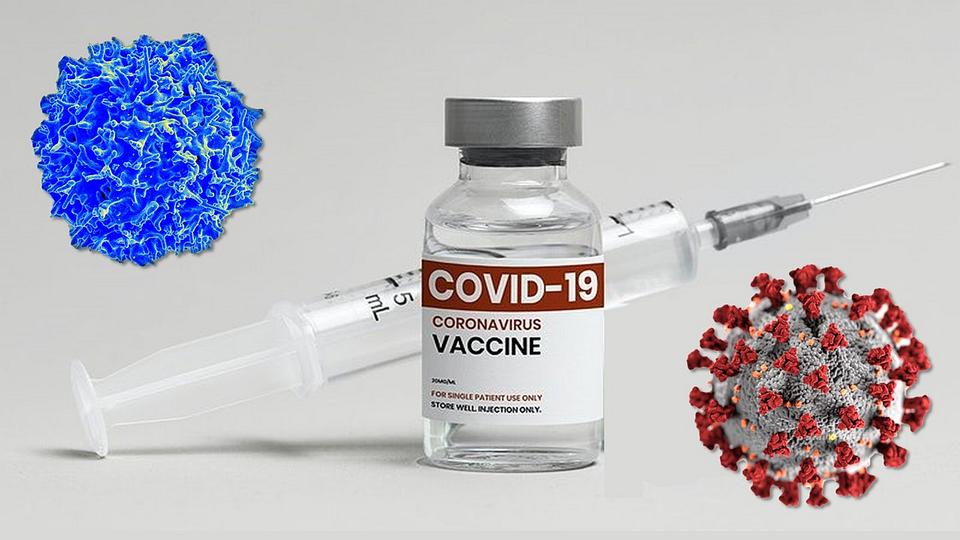 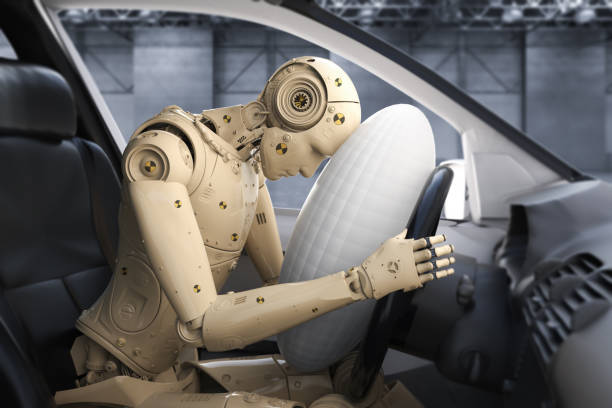 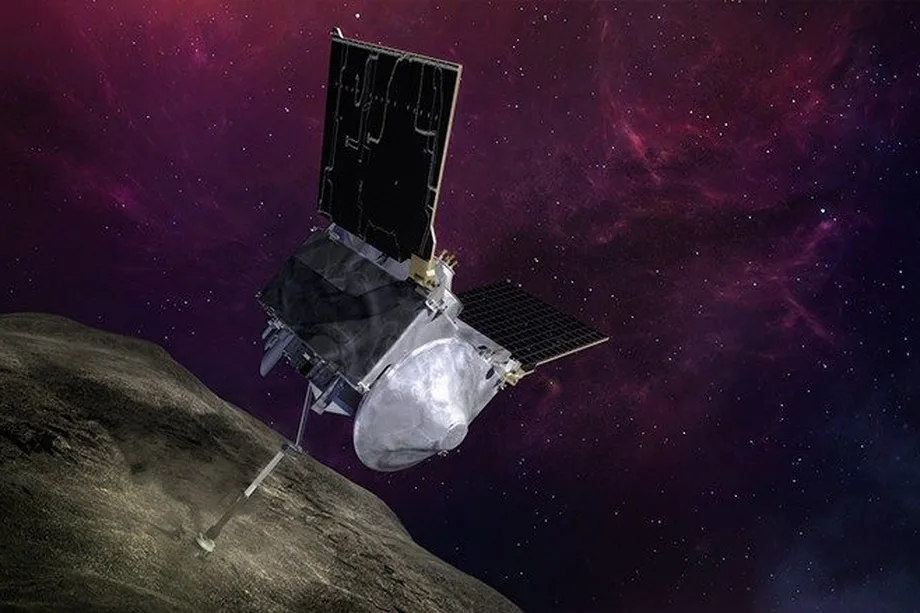 Sam Myers – University of Arizona
1
Image Credits: ME Newman/John Hopkins; iStock; NSF; NASA/The Verge
[Speaker Notes: Science for Policy: Using science to advance public policy
Policy for Science: Using policy to advance science]
Why Policy Matters to Planetary Science
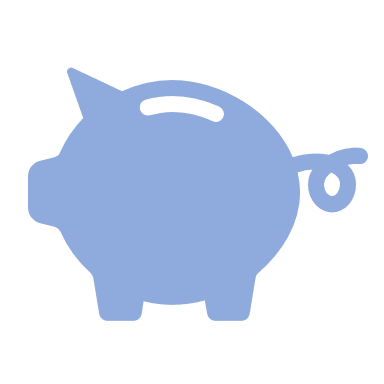 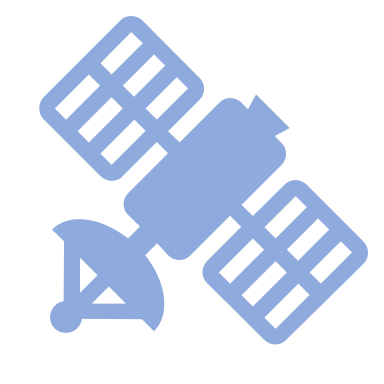 Funding
Data acquisition
Archiving
Institutional support
Education and recruitment
Planetary defense
Planetary protection
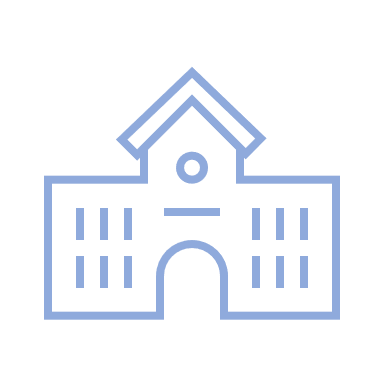 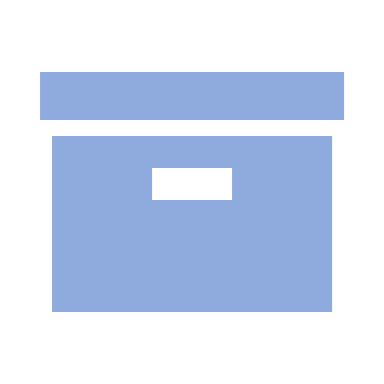 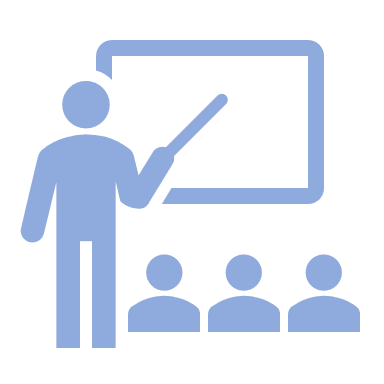 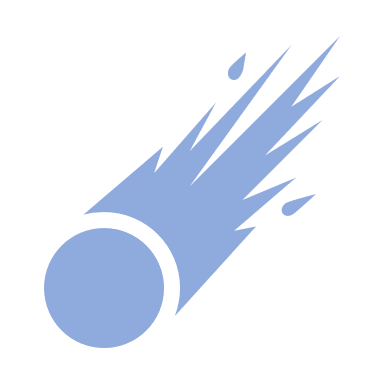 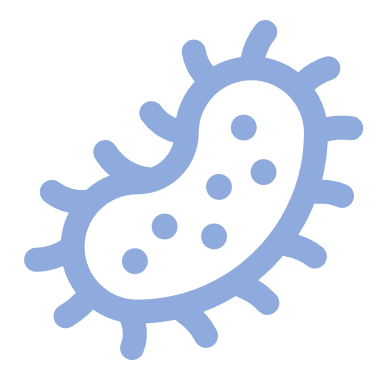 Sam Myers – University of Arizona
2
[Speaker Notes: Ways policy affects us as planetary scientists]
Why You  Should Care
Science does influence policy
Congress does care what
       their constituents think
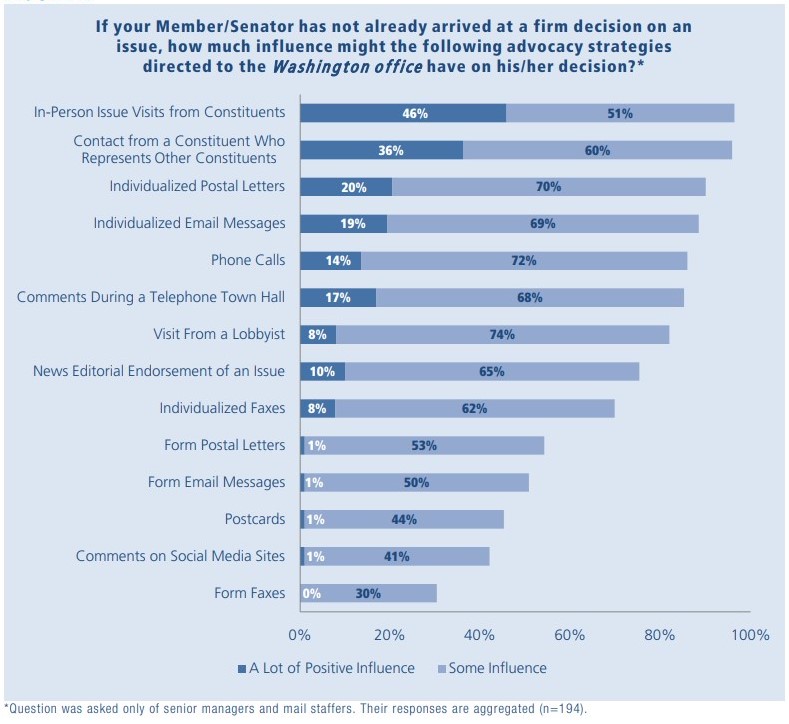 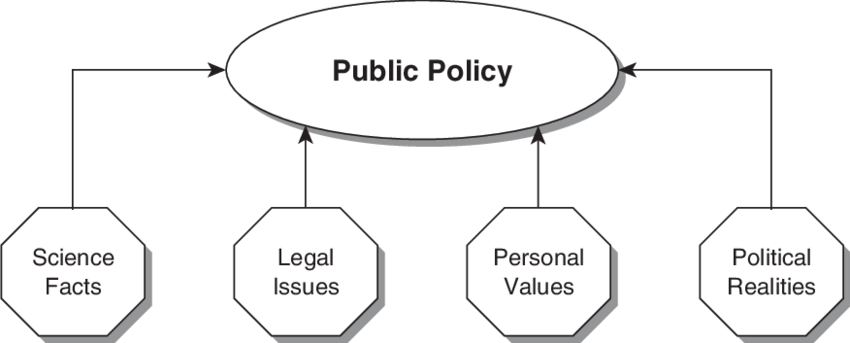 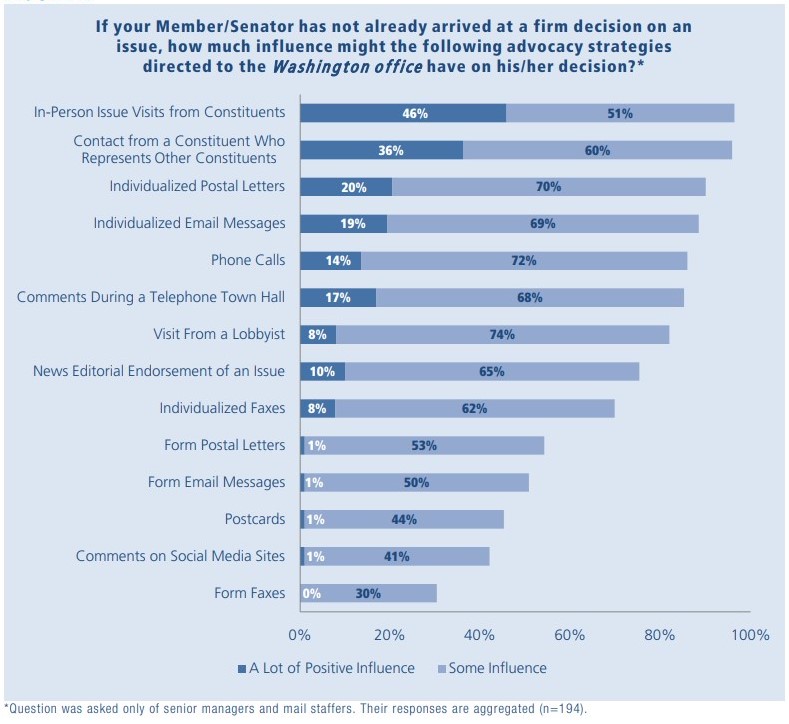 Image Credit: Gentile & Anderson, 2009
Image Credit: Congressional Management Foundation
Sam Myers – University of Arizona
3
How to Get Involved: Contacting your Members of Congress
Find my Member of Congress: https://www.congress.gov/members/find-your-member
University Federal Relations
Phone, Email, Website
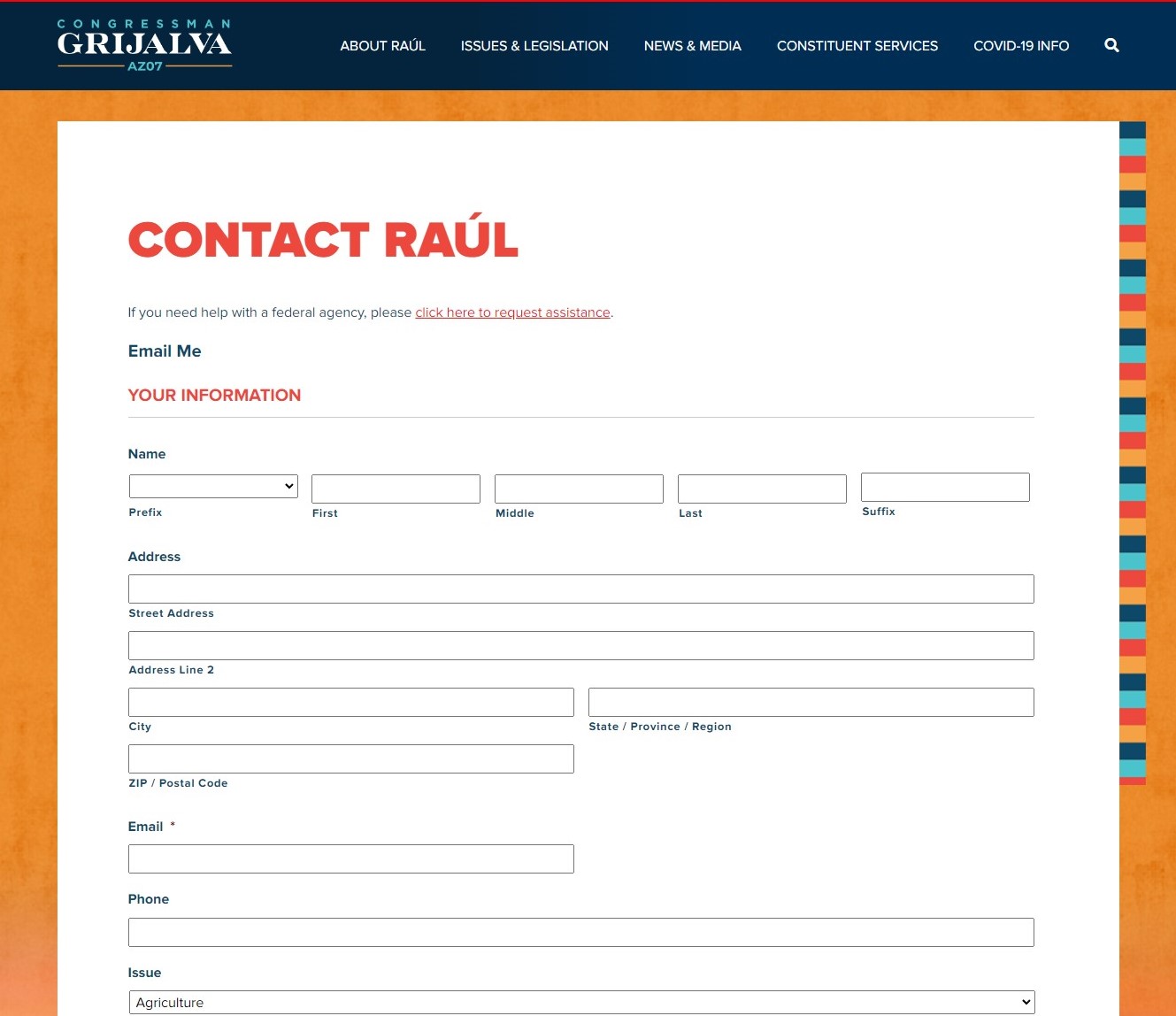 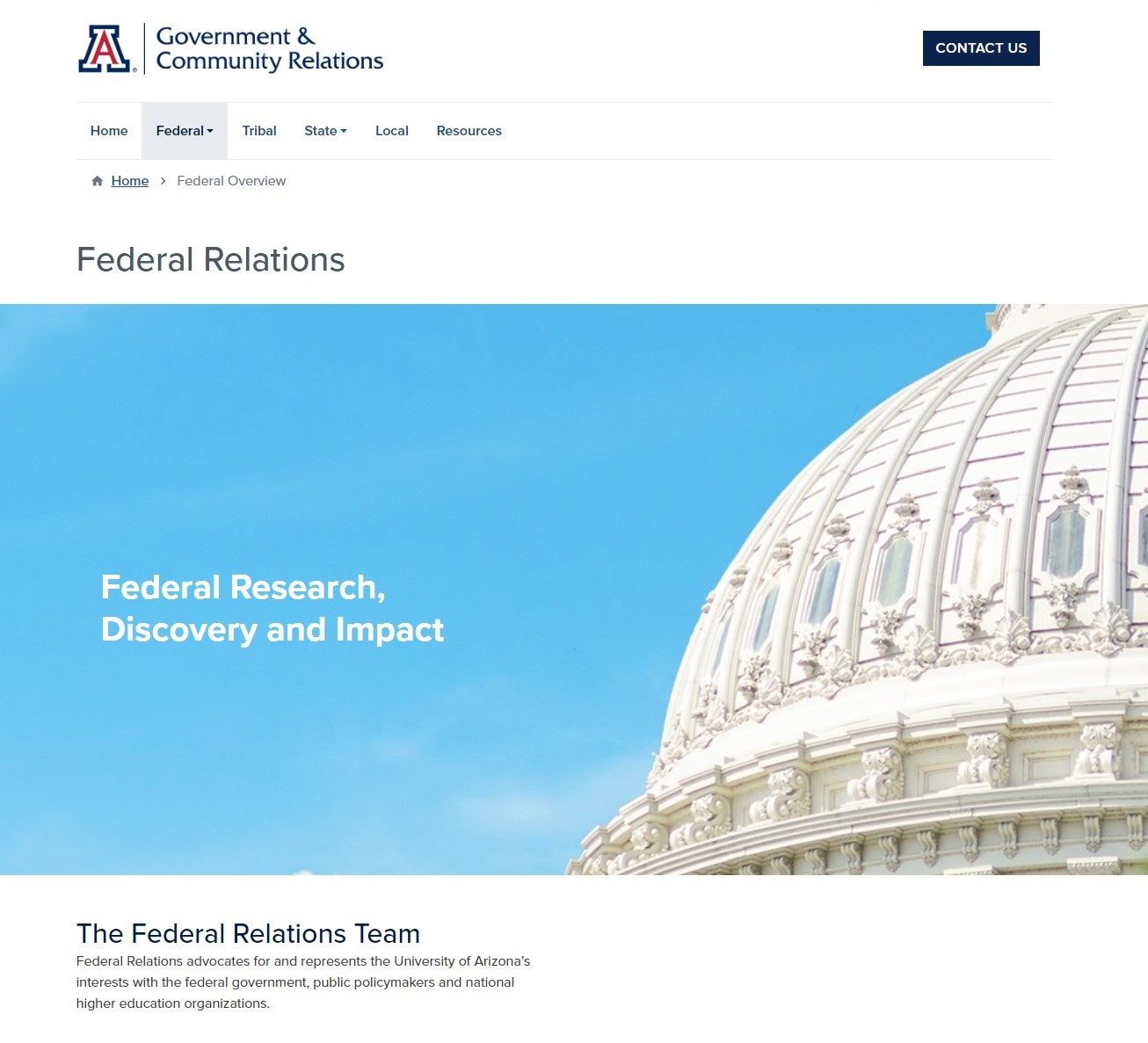 Sam Myers – University of Arizona
4
How to Get Involved: What to Expect in a Meeting
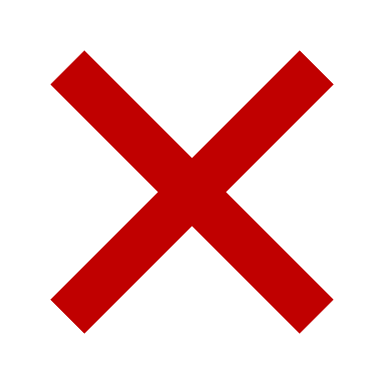 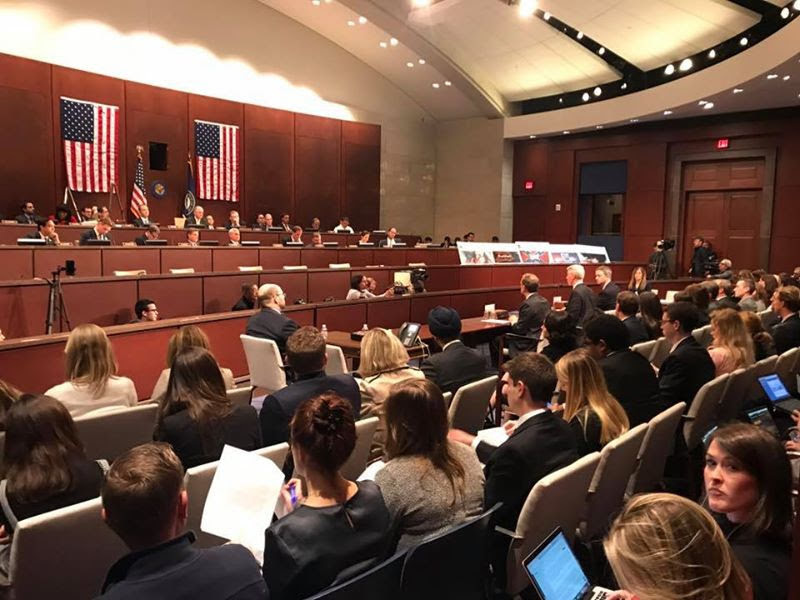 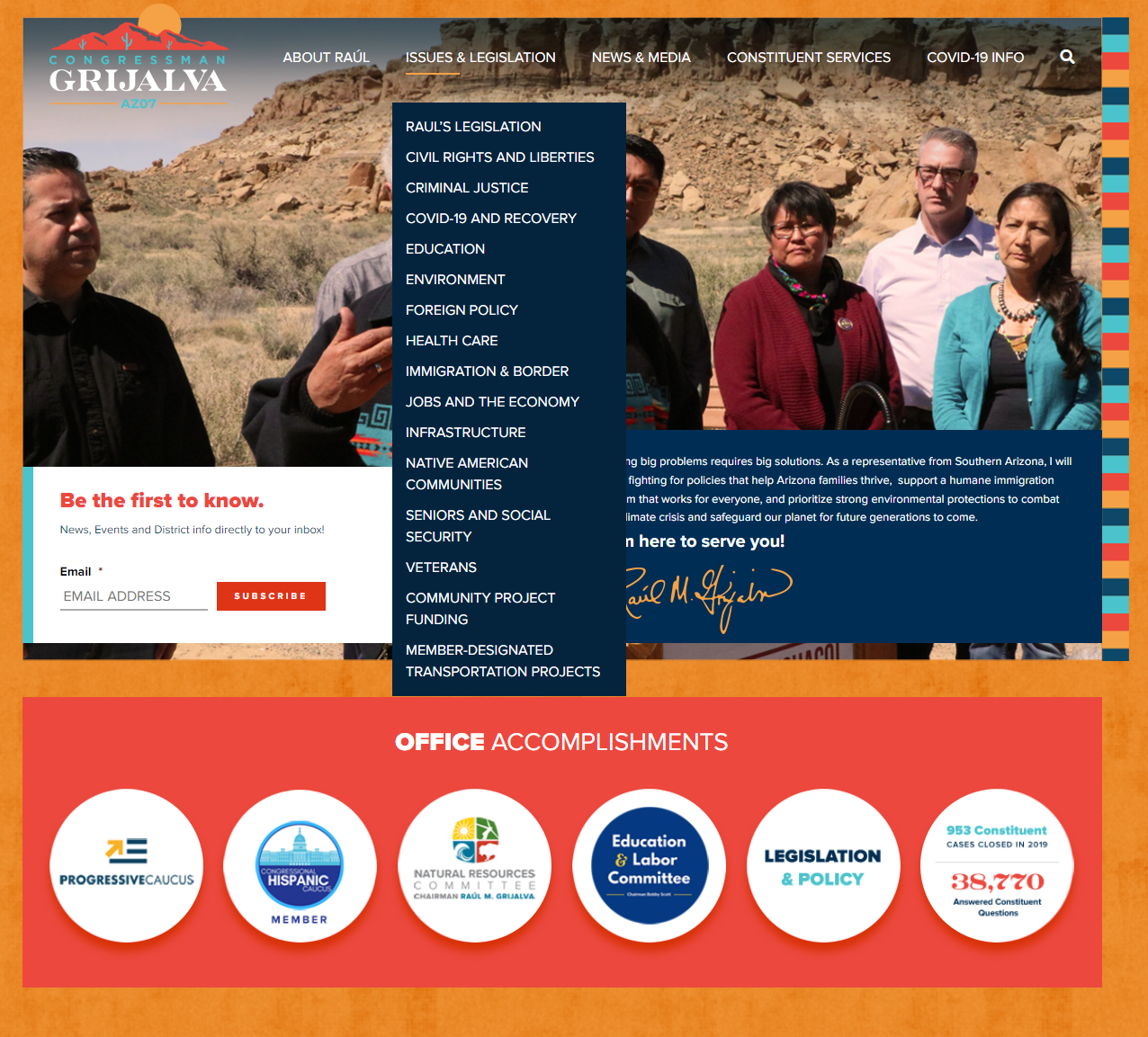 Zoom, Teams, or Phone
Short (15-30 mins max)
Staffers
You’re in charge
Have a simple ask
Align your message
Follow up
Focus on your expertise
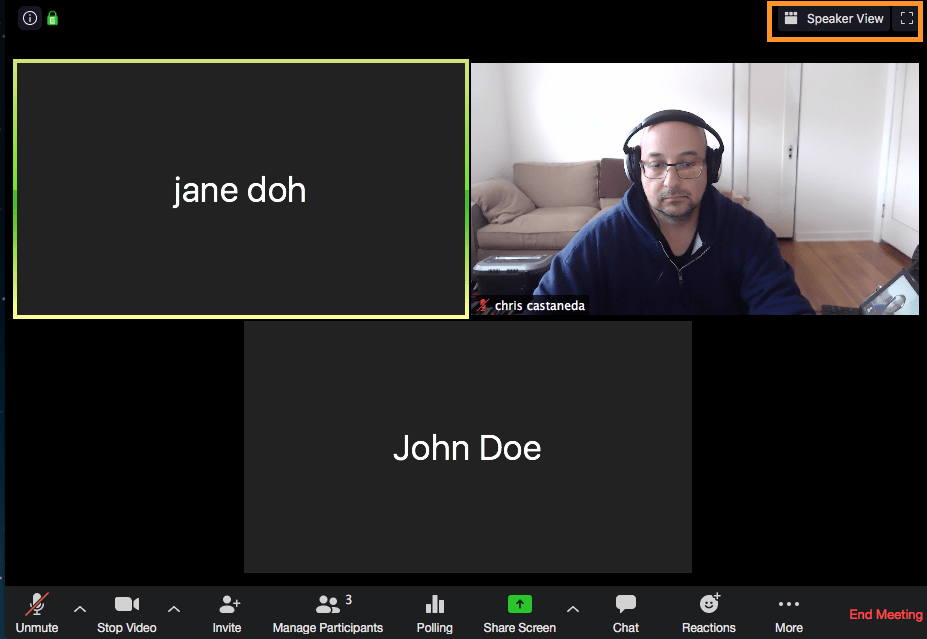 You speak for yourself, not the University!
Sam Myers – University of Arizona
5
Image Credits: House Press Gallery; Pitzer College
[Speaker Notes: Meetings are friendly, conversational, and informal
Ask them to do something specific, like sign a letter or vote for a bill
Do research on what the member cares about and align your message to their interests
Make it clear you represent yourself, not your institution or NASA mission]
How to Get Involved: Congressional Action Days
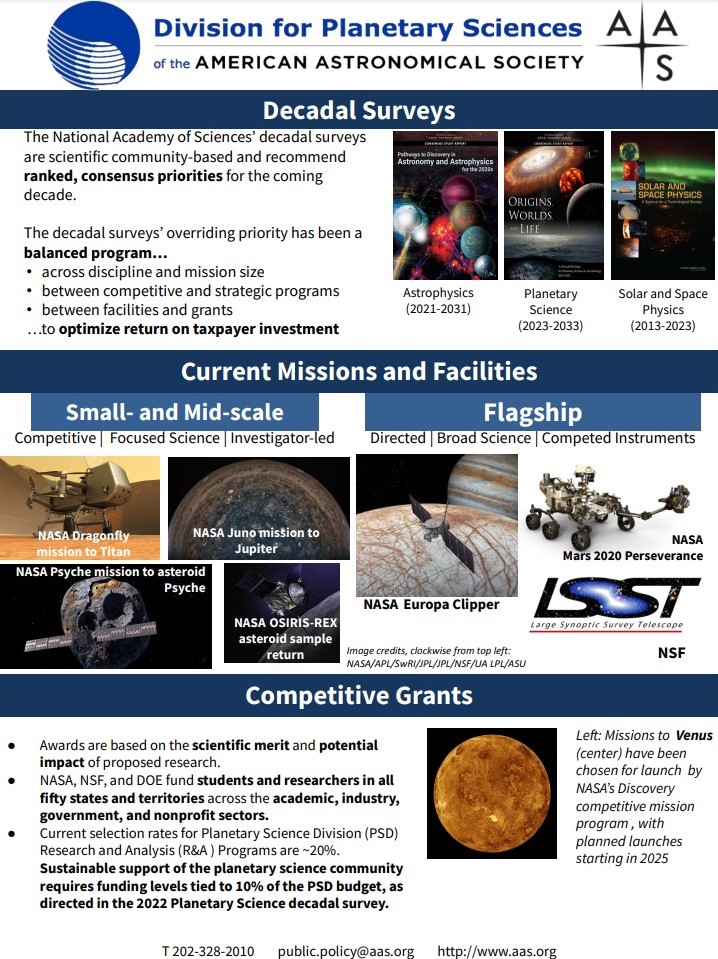 American Astronomical Society (AAS)
American Geophysical Union (AGU)
Planetary Society
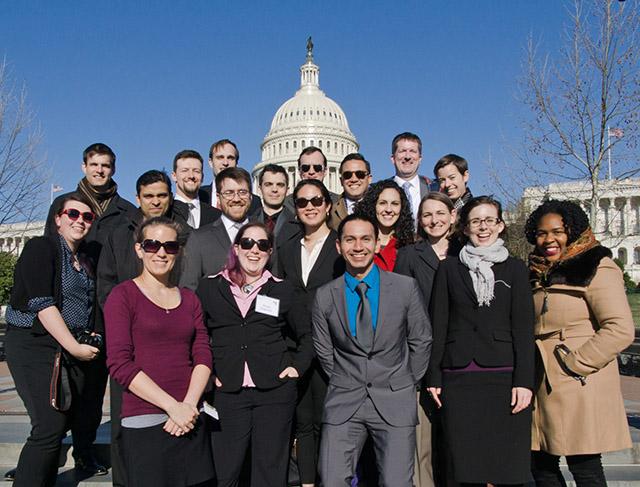 AAS CVD 2017
Sam Myers – University of Arizona
6
Image Credits: AAS
How to Get Involved: Astronomy and Planetary Science
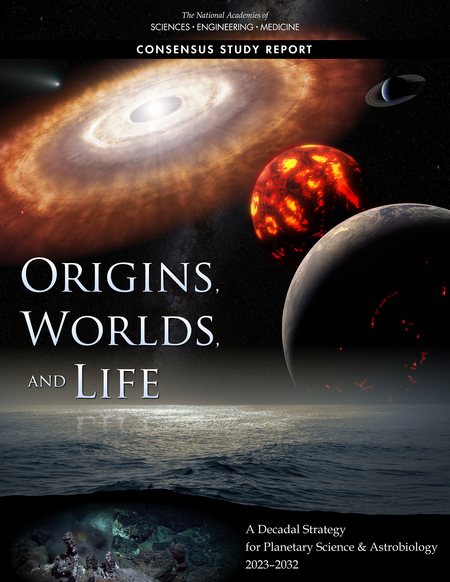 Decadal Surveys
NASA Advisory Committees and “AG”s
DPS Federal Relations Subcommittee
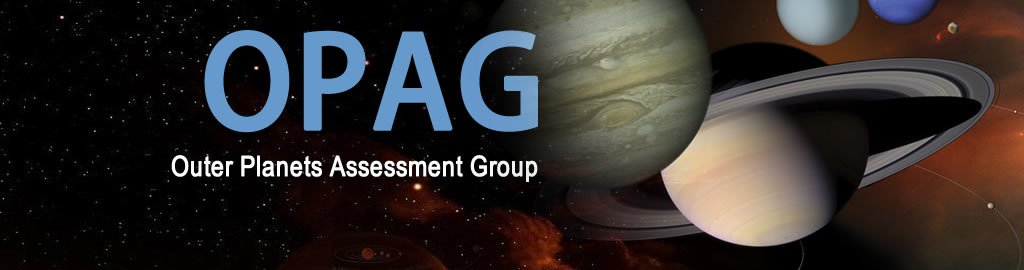 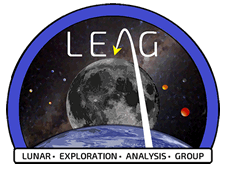 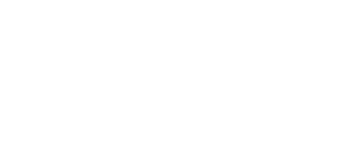 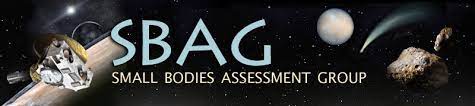 Sam Myers – University of Arizona
7
Image Credits: NASEM; NASA
How to Get Involved: Other Organizations
AAAS Science & Technology Policy Fellowship
AGU Voices for Science
AGU Local Science Partners
Union of Concerned Scientists
University of Arizona
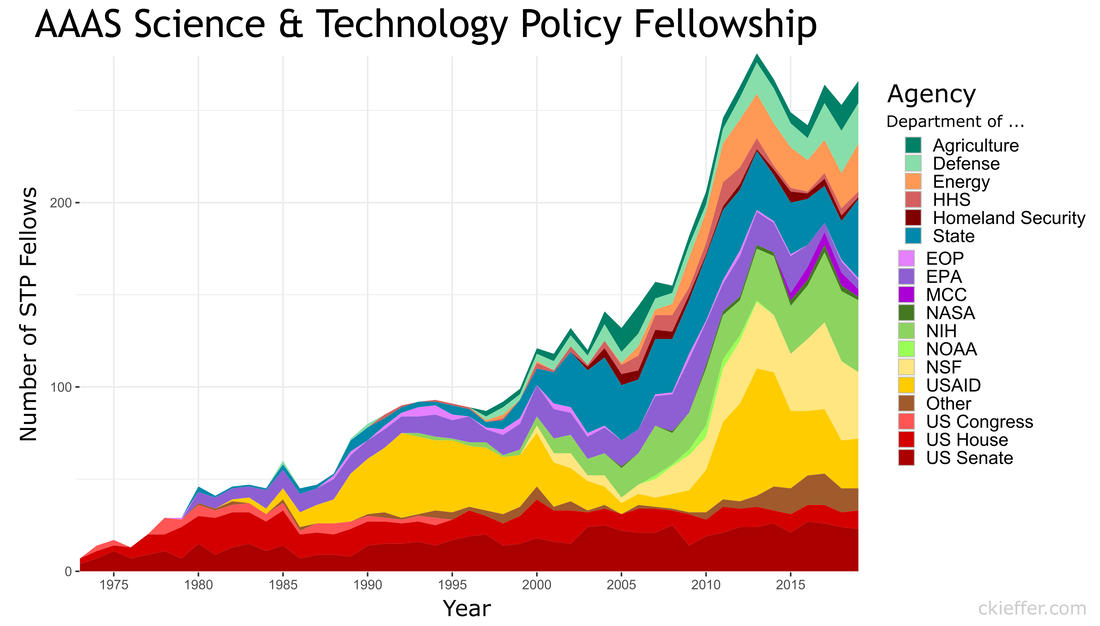 250
200
150
100
50
1975
2015
Image Credit: CM Kieffer
Sam Myers – University of Arizona
8
Summary
Your voice can matter!
There are lots of ways to get involved!
Thank You!
Questions?
sammyers@arizona.edu
Sam Myers – University of Arizona
9
What is science policy?
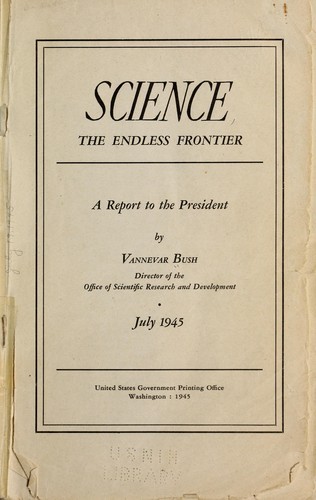 Sam Myers – University of Arizona
S1
[Speaker Notes: Founding document of modern science policy]
Why You  Should Care
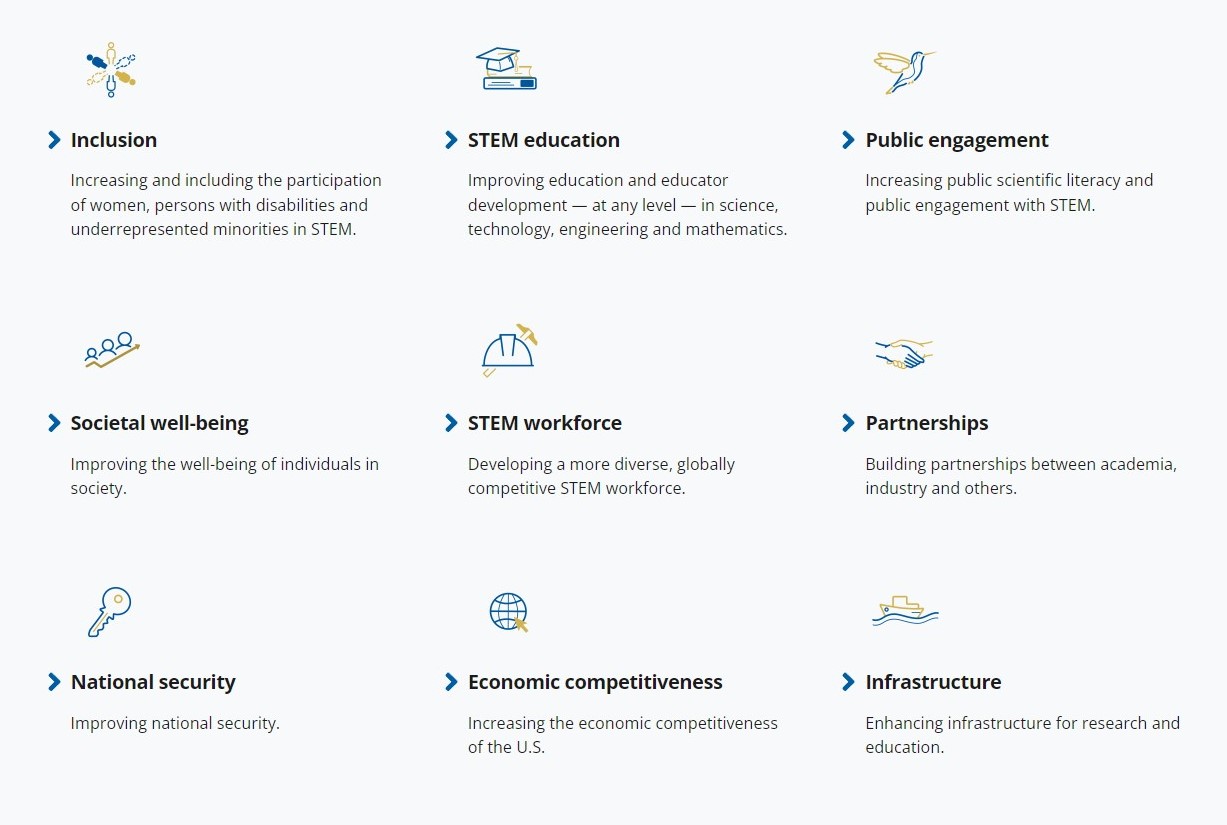 Image Credit: NSF
Sam Myers – University of Arizona
S2
[Speaker Notes: NSF Broader Impacts that overlap with science policy involvement]
How to Get Involved: Contacting your Members of Congress
Raúl Grijalva (D)
Mark Kelly (D)
Kyrsten Sinema (I)
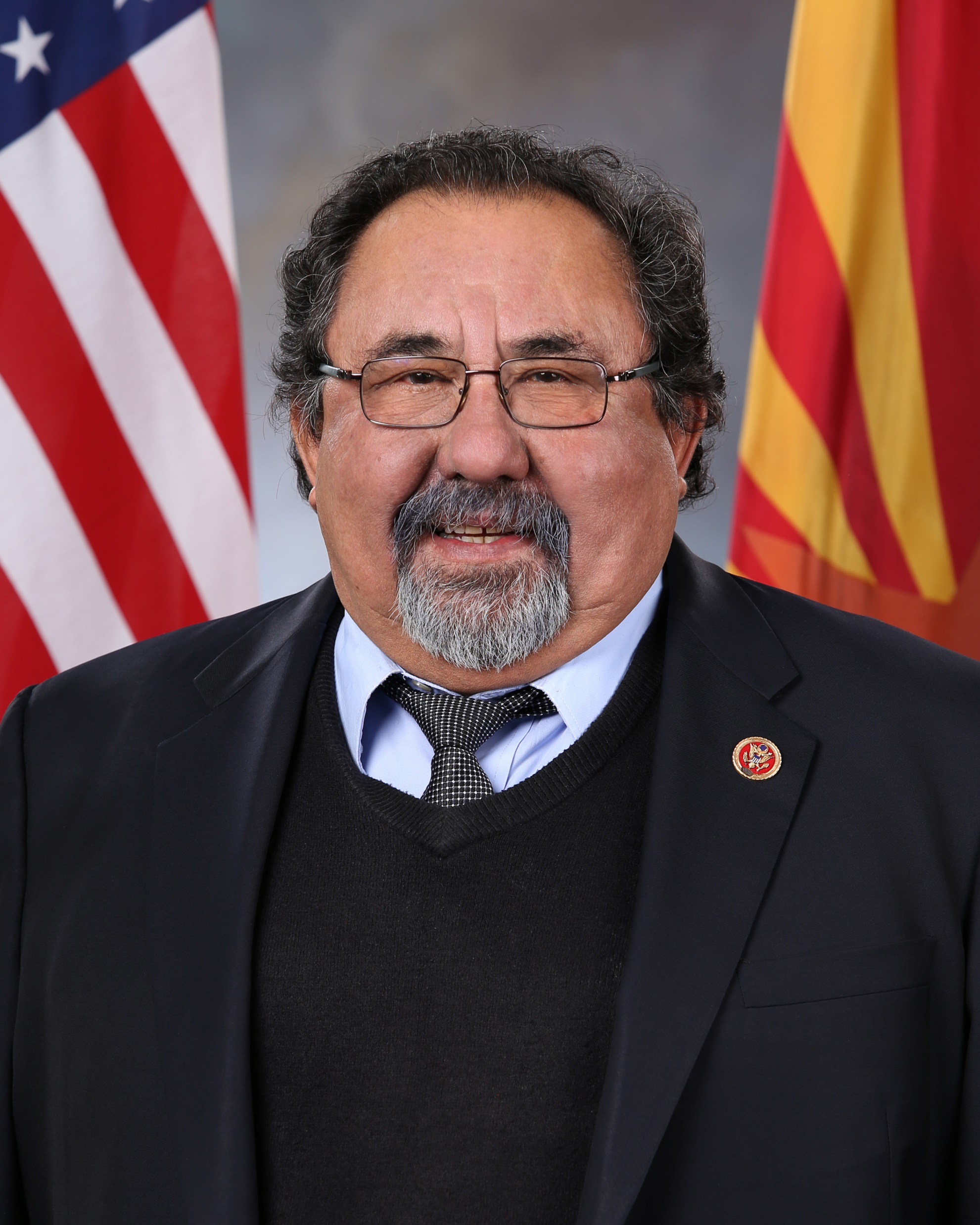 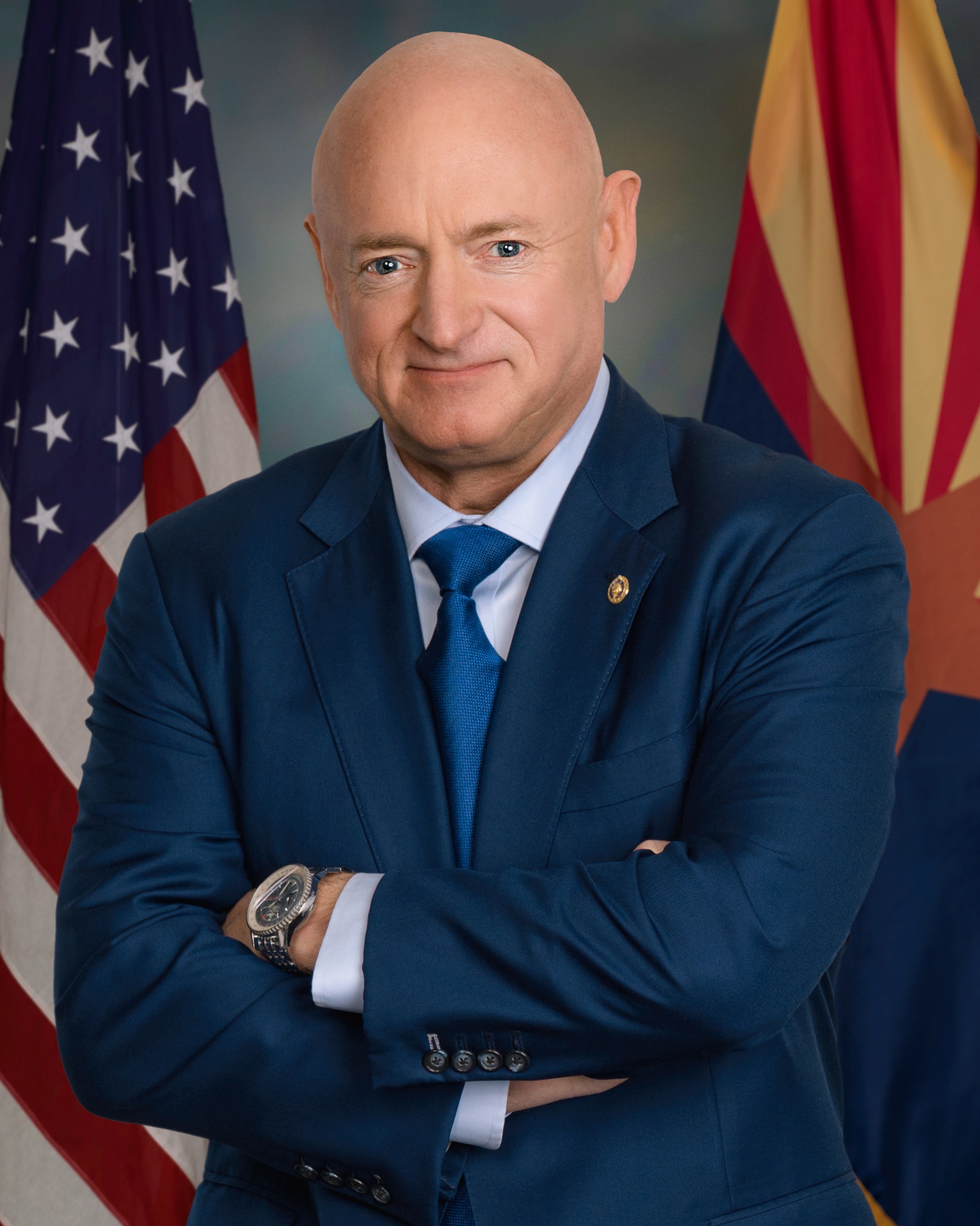 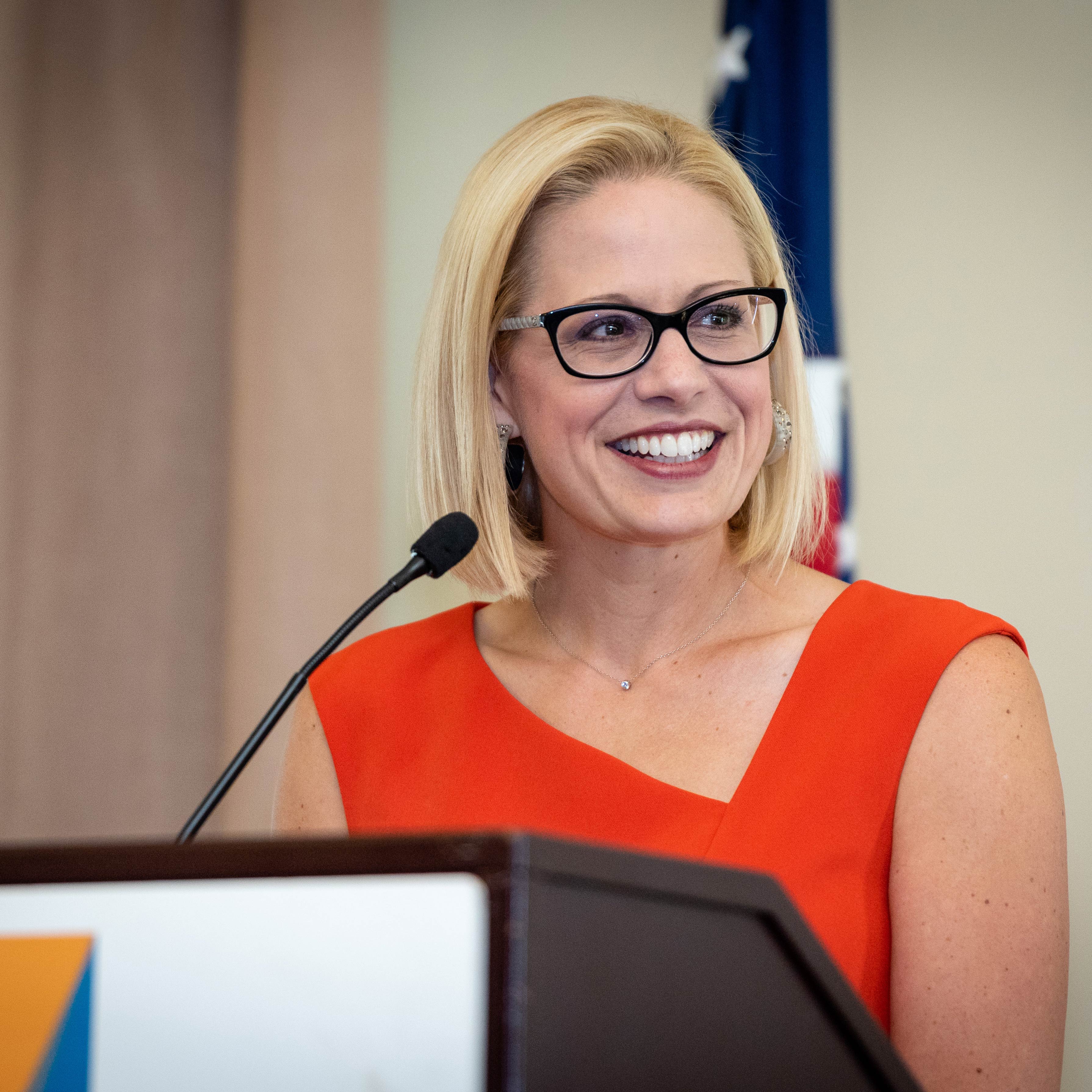 Senate
House
Find my Member of Congress: https://www.congress.gov/members/find-your-member
Sam Myers – University of Arizona
S3
Image Credits: Justice Democrats, US Senate
[Speaker Notes: Members of Congress that represent LPLs district]